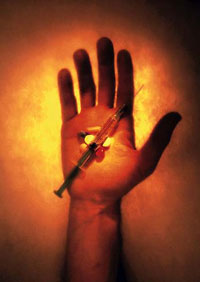 НАРКОМАНИЯ
1
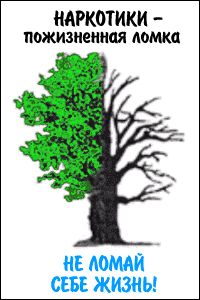 «У кого есть здоровье,              у того есть надежда. У кого есть надежда,             у того есть всё».
 
           Восточная  мудрость
2
НАРКОМАНИЯ - ЧТО ЭТО?
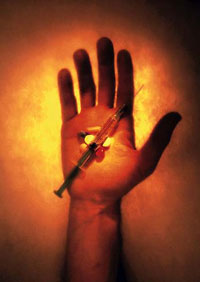 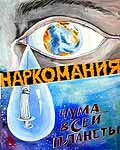 Наркотики были известны еще в древности
(греч. narke – сон, оцепенение, онемение,  mania – страсть, безумие).
3
ИСТОКИ  НАРКОМАНИИ
С веществами, которые теперь называют наркотиками, человек познакомился давно. Древние египтяне готовили из мака снотворное. Они получали опиум и употребляли его, желая уснуть или приглушить боль.
Бедуины, отправляясь в дальний переход, запасались бангом - смолой, известной под названием марихуаны или гашиша. Смолу курили, желая снять психическую нагрузку, вызванную однообразным пейзажем пустыни.
Шахтеры Боливии издавна получали часть жалованья не деньгами, а листьями растения, содержащего кокаин, которые жевали или курили. Вообще нет такого народа, который не употреблял бы в том или ином    виде наркотические вещества.
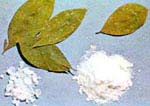 4
Основные группы наркотиков
Стимуляторы
Галлюциногены
Транквилизаторы
Препараты конопли
Опиаты
Ингаляниты
5
Стимуляторы
Вещества, стимулирующие центральную нервную систему
К ним относятся:
Кокаин
Эфедрин
Кат
6
Галлюциногены
Наркотики, вызывающие зрительные и слуховые обманы (галлюцинации). 
К ним относятся:
ЛСД- мескалин 
Экстази
Димедрол и другие.
Некоторые грибы
Мускатный орех
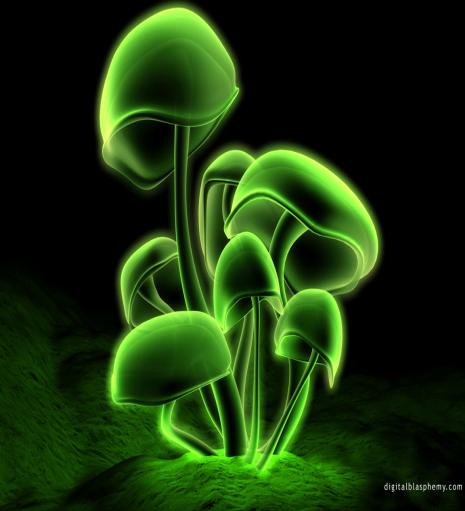 7
Транквилизаторы
Лекарственные средства, подавляющие нервное напряжение и расстройство.

К ним относятся:
Седуксен
Элениум
Нитрозепам
Реланиум и другие.
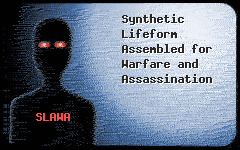 8
Препараты конопли
Вещества , получаемые из различных сортов конопли. Вызывают гашишную наркоманию (гашишизм).
   
К ним относятся: 

Гашиш
Анаша
Марихуана 
(«план», «дурь»,
 «травка», «молоко», 
«каша»)
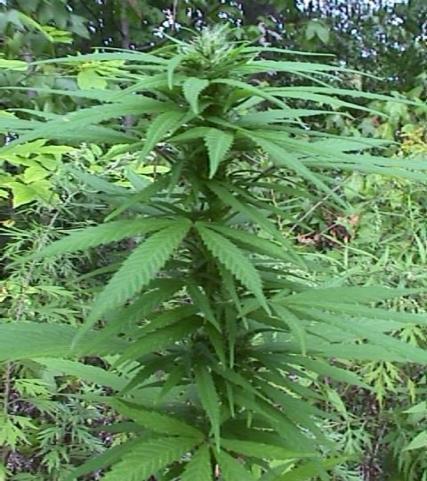 9
Опиаты
Препараты группы опия (опий или опиум). Вызывают тяжелую, широко распространенную опийную наркоманию., конкретно – героиноманию.                                 
К ним относятся:

Опий
Героин
Морфин
Промедол и другие.
Маковая соломка
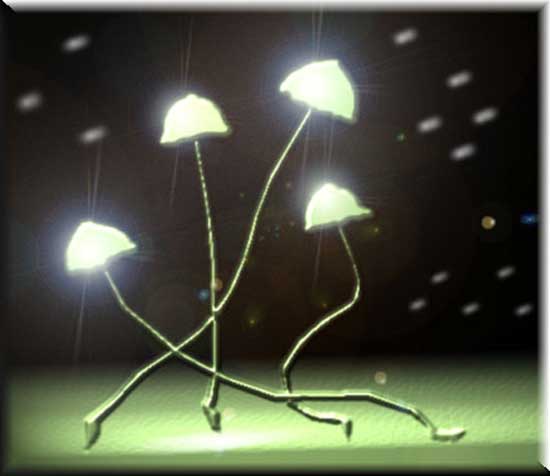 10
Ингаляниты
Вещества, которые вводят в организм через дыхательные пути. 

К ним относятся:
Бензин
Растворители
Клей «Момент»
Эфир
Хлорэтил и другие.
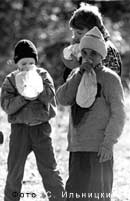 11
СХЕМА ОКАЗАНИЯ ПОМОЩИ
ПРИ ПЕРЕДОЗИРОВКЕ НАРКОТИКОВ
Повернуть больного на живот
Очистить полость рта от слизи и рвотных масс
Поднести к носу ватку с нашатырным спиртом
Вызвать «Скорую помощь»
Наблюдать за характером дыхания до прибытия врачей
Приступить к искуственному дыханию «изо рта в рот» при частоте дыхательных движений меньше 8 –10 раз в минуту
12
Недопустимо!
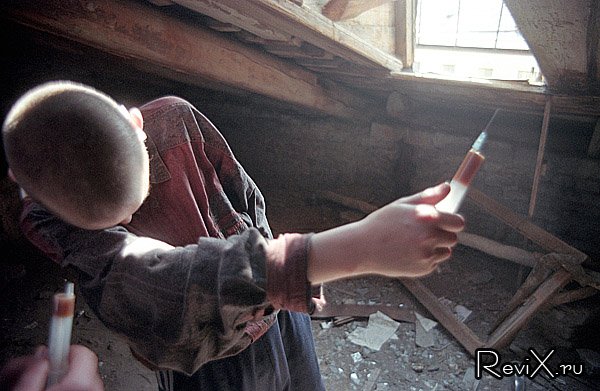 Оставить человека в состоянии наркотической комы лежать на спине
Не приступать к искусственному дыханию при признаках остановки дыхания
Не вызывать врача и скрыть от близких факт наркотического отравления.
13
НАРКОМАНИЯ   В   РОССИИ
Проблема наркомании затрагивает  около 30 млн. человек, то есть практически  каждого пятого жителя страны.  


     Сегодня в России не   осталось ни одного  региона,  где не были бы зафиксированы  случаи употребления наркотиков или их  распространения. 



     По данным международной организации «Врачи без границ», уже сегодня в России от 3 до 4 млн.  наркоманов, а некоторыми специалистами их число оценивается даже выше 9 млн. чел.
14
Наркомания в России продолжает "молодеть". По последним данным,  более 60 % наркоманов - люди в  возрасте 18-30 лет и почти 20 % - школьники.
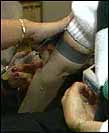 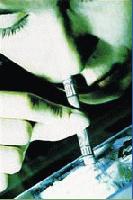 Средний возраст приобщения к наркотикам в России составляет 15-17 лет,  но участились случаи первичного употребления наркотиков детьми 11-13 лет.     Отмечены  и  случаи употребления наркотиков детьми 6-7 лет.
15
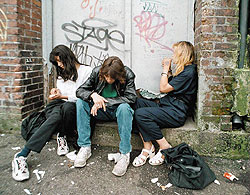 Именно школы и места массового развлечения молодежи, в первую очередь дискотеки, являются сегодня основными местами распространения наркотиков. За три года  наркомания среди детей и подростков выросла почти в 6 раз.
16
ПОСЛЕДСТВИЯ
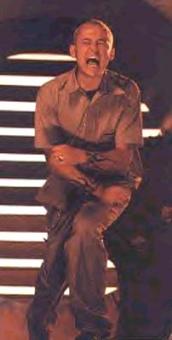 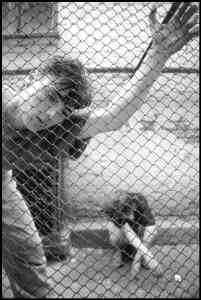 В первую очередь наркотики влияют на психику, она приводит к духовной деградации и полному физическому истощению организма.
17
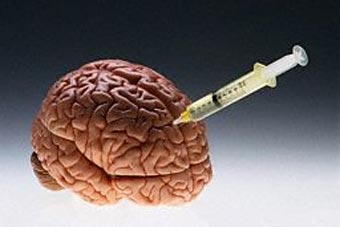 При употреблении наркотиков начинает разлагаться печень, изменяют свою работу почки и вслед за ними начинают разрушаться все органы в организме, делая употребляющего наркотики инвалидом на всю жизнь.
18
Наркоман - раб наркотика; ради него он пойдёт на любую низость и преступление, что рано или поздно приведёт его к смерти.  Даже одного приёма достаточно, чтобы стать "зависимым".
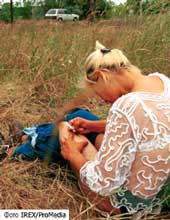 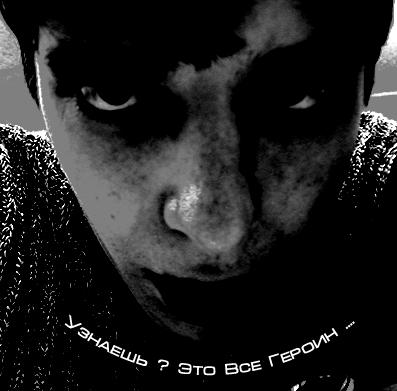 19
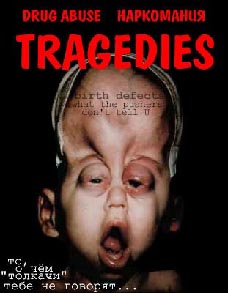 Средняя продолжительность жизни активного наркомана составляет 3 года. 

Дети, рождённые от наркоманов, умирают очень быстро, доживая максимум до            4 месяцев. 

Наркотик губит наше будущее поколение, наших детей, а значит, и будущее всей страны.
20
ПОМНИТЕ!
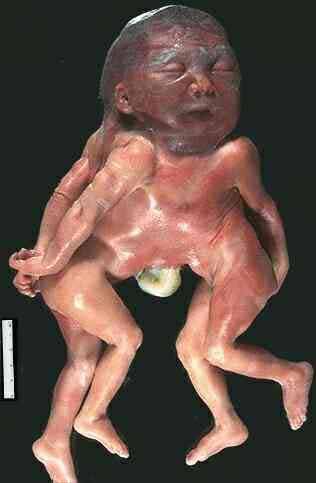 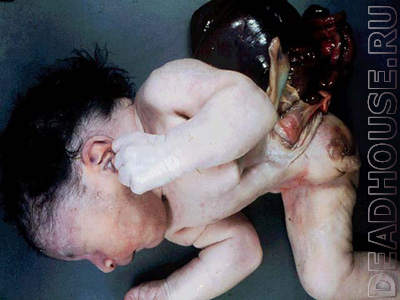 У наркоманов рождаются дети –уроды или нежизнеспособные дети.
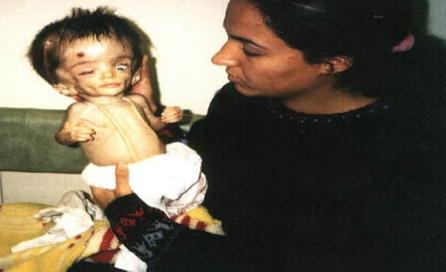 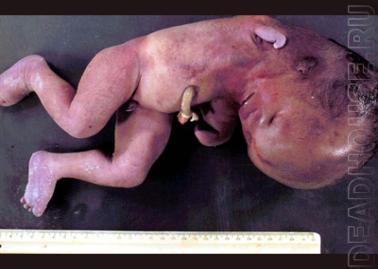 21
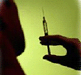 Знайте
ИЗ ЛЮБОЙ САМОЙ ТРУДНОЙ СИТУАЦИИ ЕСТЬ ВЫХОД.
    НАДО ТОЛЬКО ПЫТАТЬСЯ ЕГО НАЙТИ!
22